A kínai konyha
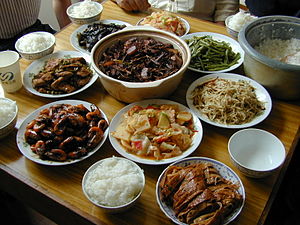 Mit is jelent a kínai konyha?
főzési eljárások
ételek
étkezési szokások
nem egységes, inkább változatos
Nagyobb regionális konyhák
Anhui
Guangdong
Fujian
Hunan
Jiangsu
Shandong
Sechuan
Zhejijang
Ételek
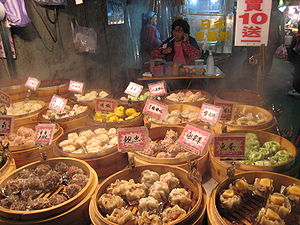 szénhidrát
kiegészítő fogások
leves
nincs főétel
rizs - Dél-Kína
tészta - Észak-Kína
Eszközök
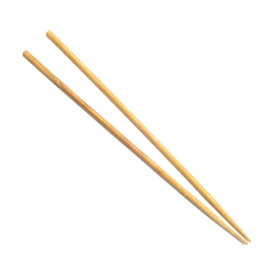 evőpálcika
porcelán kanál és csésze
bárd
wok
bambuszedények
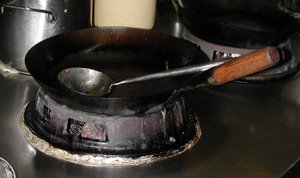 Tálalás
rizs és tészta csészében
többi fogás az asztal közepén
egy nagyobb tányér mindenkinél
fogások nem egyszerre
Hot pot
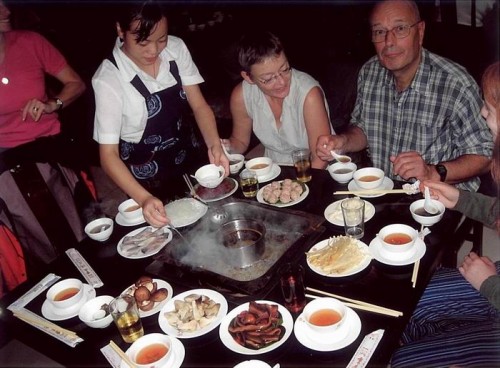 Források: Wikipédia, szerencsesuti.eu

Készítette: Honéczy Zoárd
             Seres Donát
                Janda Gergely